Liderança nas Organizações
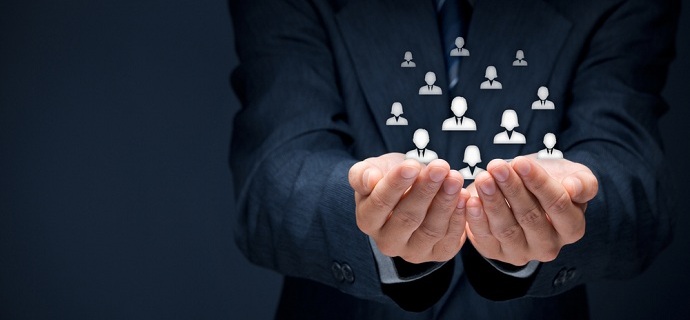 ILiderançanfluência interpessoal em uma dada situação e dirigida através do processo de comunicação humana para a alcance de objetivos.
Liderança
Influência:  modificar o comportamento 
Poder:  potencial de influência
Autoridade : poder legal e socialmente aceito.
Tipos de poder:
- Coercitivo: temor, coerção, punição
- Recompensa: incentivo, elogio, reconhecimento
- Legitimado: cargo ocupado
- Competência: conhecimento, aptidões
Referência: atuação e no apelo (carisma)
Jesus, Napoleão, Gandhi, Vargas, Kennedy
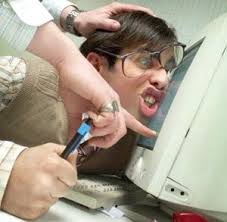 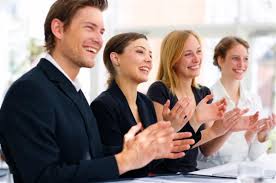 Liderança nas Organizações
Poder da Liderança: competência e de referência (poder pessoal)
Um bom administrador deve ser um bom líder
Elementos que caracterizam a liderança:
 Influência, comunicação, relacionamento o alcance de objetivos/metas
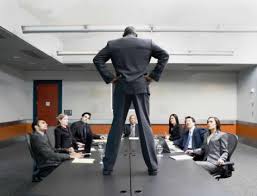 Teorias sobre lideranças:
Teorias sobre lideranças:
1. Traço de Personalidade: Características pessoais, intelectuais, emocionais e físicas:
Habilidades de interpretar objetivos e missões
Habilidades de planejar e programar atividades de equipe
Facilidade em solucionar problemas e conflitos
Facilidade em supervisionar e orientar pessoas
Habilidades em  delegar responsabilidades
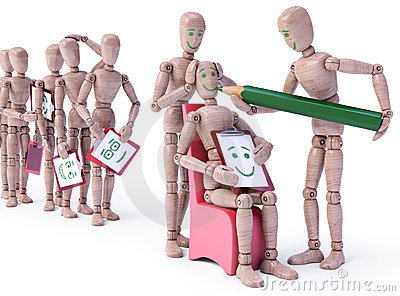 Críticas a Teorias Traços da Personalidade:-Características de personalidades são geralmente medidas de maneira pouca precisa.-Não considera o ambiente dentro da qual existe e funciona a liderança (ex líder em casa e na empresa)
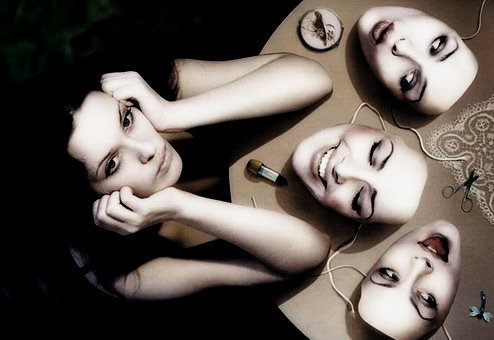 2. Teorias sobre Estilos de Liderança
Os três estilos de Liderança (White e Lippitt)
Liderança orientada para tarefas ou para pessoas 
Grade gerencial
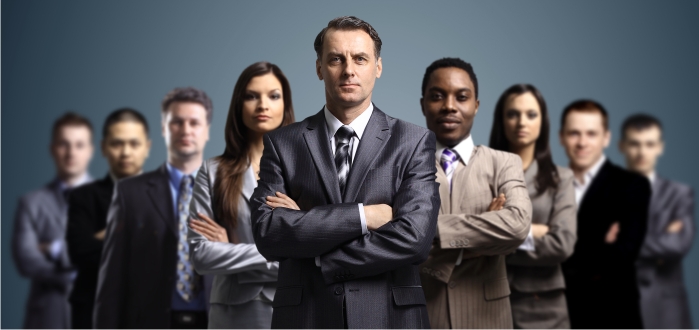 Os três estilos de Liderança (White e Lippitt):
Os três estilos de White e Lippitt
Liderança autocrática: o líder centraliza totalmente a autoridade e as decisões (temido) .
Resultado: maior produção com evidentes  sinais de tensão, frustração e agressividade

Liderança Liberal: permite total liberdade p/ tomada de decisões, participando apenas quando solicitado.(enfatiza o grupo).
Resultado: fraca produção quantitativa e qualitativa, com fortes sinais de individualismo, desagregação do grupo, insatisfação e pouco respeito ao líder.

Liderança democrática: líder comunicativo, encoraja a participação das pessoas e se preocupa com o  grupo(coordenador) .
Resultado: boa quantidade de trabalho, melhor qualidade, clima de satisfação, de integração grupal, de responsabilidade e de comprometimento das pessoas.
Liderança orientada para as tarefas ou para as pessoas
Liderança centrada na tarefa: 
Liderança centrada nas pessoas
OBS:  Pesquisas revelam que nas organizações com baixa eficiência, predominava o foco na tarefa.
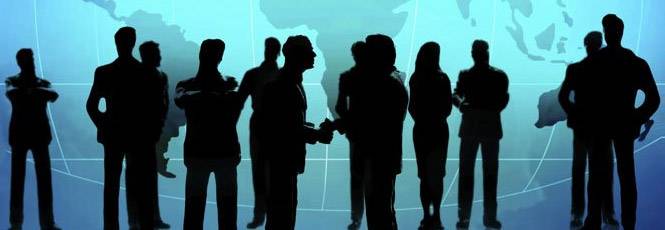 Liderança orientada para as tarefas ou para as pessoas
A grade Gerencial
Busca compatibilizar a preocupação com a produção e com as pessoas.
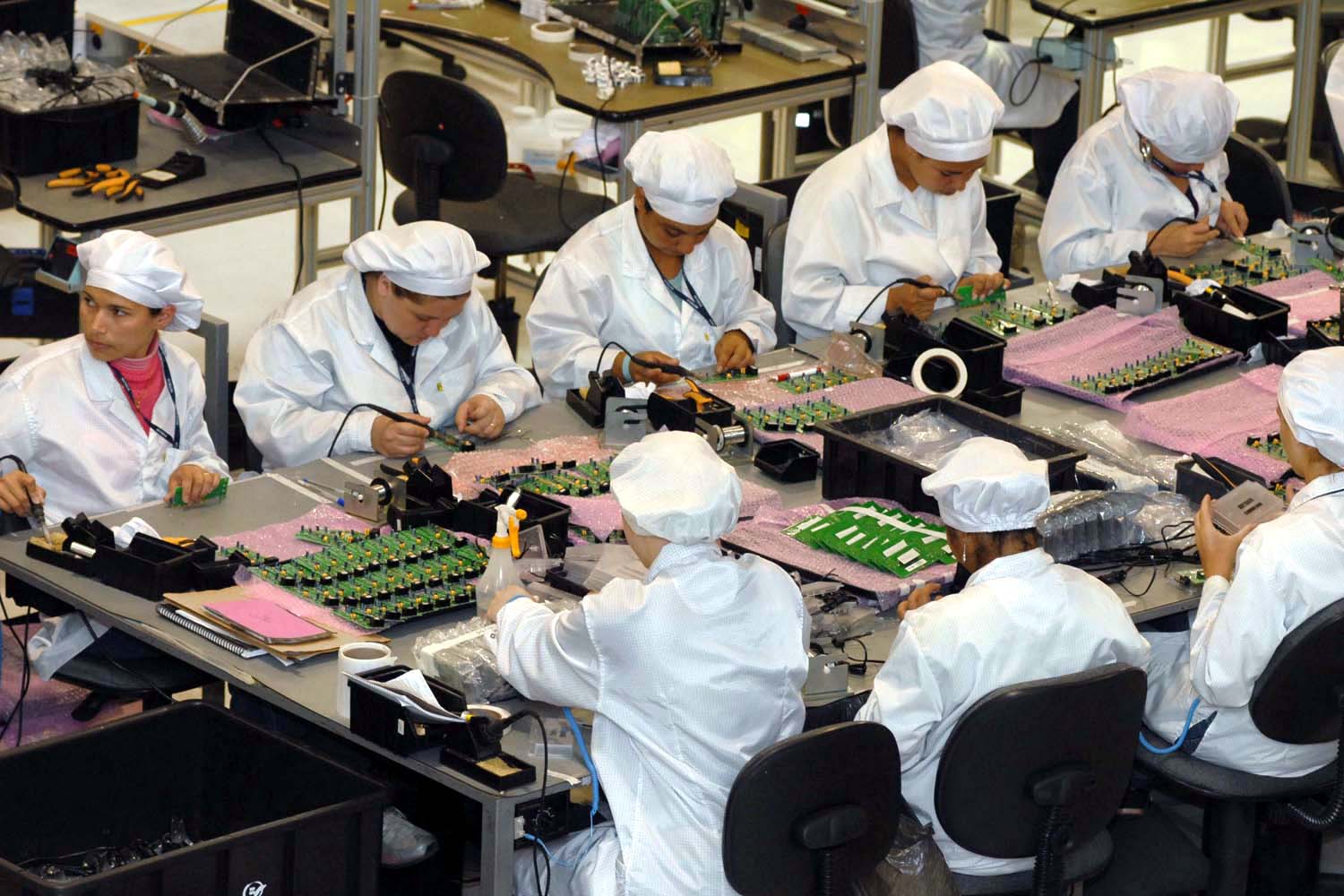 A grade Gerencial
3. Teorias Situacionais de lideranças
Avanço em relação às Teoria baseadas exclusivamente no estilo
Posiciona a liderança no contexto ambiental levando em conta o líder, os liderados, a tarefa, a situação, os objetivos
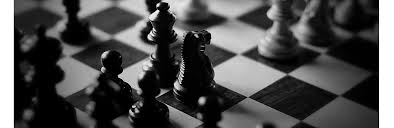 Principais teorias situacionais:
A escolha dos padrões de Liderança: o líder deve escolher os padrões de liderança mais adequado para cada situação.
Baseia-se na sintonia entre 3 forças interativas:
As forças no gerente: motivação do líder
As forças nos subordinados: motivação fornecida pelo líder
As forças na situação: condição em que a liderança é exercida
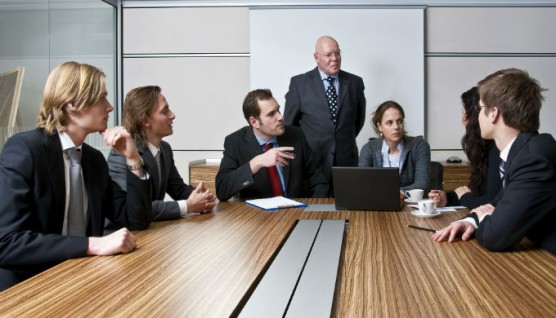 A escolha dos padrões de Liderança:
O modelo contingencial de Fiedler
Defende que os estilos eficazes de lideranças são situacionais. 
Cada situação um estilo diferente de liderança
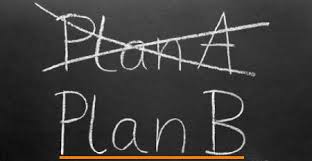 Baseia-se em três fatores situacionais:
Poder de Posição do líder: a influência do líder se dá na medida da posição por ele ocupada (volume de autoridade formal)
Estrutura da tarefa: A eficácia da liderança depende do grau em que a tarefa dos subordinados é rotineira ou variável (criativas).
c) Relação entre líder e membros: depende do relacionamento interpessoal (confiança, lealdade)
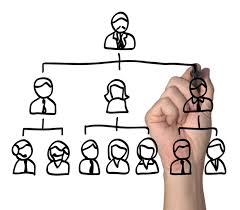 Baseia-se em três fatores situacionais:
Poder de Posição do líder: a influência do líder se dá na medida da posição por ele ocupada (volume de autoridade formal)
Estrutura da tarefa: A eficácia da liderança depende do grau em que a tarefa dos subordinados é rotineira ou variável (criativas).
Relação entre líder e membros: depende do relacionamento interpessoal (confiança, lealdade)
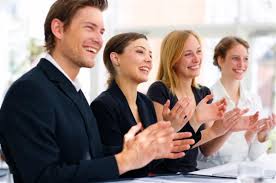 4. A teoria do caminho-meta ou teoria voltada para os objetivos
A responsabilidade do líder é aumentar a motivação dos subordinados para atingir os objetivos individuais e organizacionais.
Líderes eficazes  alcance das metas recompensa aos subordinados
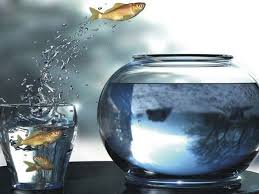 House e Dessler propõem 4 tipos específicos de lideranças
Líder apoiador: preocupado com o bem-estar e necessidade dos subordinados (clima de equipe)
Líder Diretivo:  conta ao subordinado o que pretende fazer
Líder participativo: consulta os subordinados a respeito das decisões (tomada de decisão em equipe)
Líder Orientado para metas ou resultados:  formula objetivos claros e desafiadores aos subordinados
Enquanto House e Dessler defendem que esses 4 tipos de lideranças podem ser praticados pelo mesmo líder

Fiedler: dificuldade de mudança de estilo por parte do líder
A teoria caminha-meta também sugere mais flexibilidade que o modelo de Fiedler.
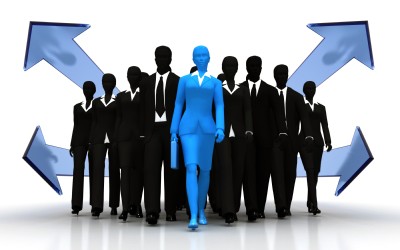